Love, Law and Loss:What Matters to LGBT Patients?
Hazel Biggs & Katie Hunt
H.Biggs@soton.ac.uk
K.B.M.Hunt@soton.ac.uk
Queer Invisibility
Lack of evidence on LGBT experiences of end of life care; these patients are under-represented in studies.

Most LGBT research focuses on white, middle class, cisgender lesbians and gay men.

Bisexuals, trans people and BAME people tend to be overlooked, both inside and outside the LGBT community.
Are LGBT patients different?
The medical profession has a dark history of ‘treating’ homosexuality.

Fortunately, public attitudes have changed dramatically and healthcare professionals today are much more understanding.

But, does a ‘just like us’ narrative erase the unique experiences of LGBT patients?
Unique Experiences
Thinking Points

Do you know how many of your patients are LGBT?

Why might these patients have different needs?

What might their past experiences of healthcare be like?
Different Bodies
There is evidence that sexual minorities in the UK…

Report poorer general health and primary care experiences.

Are less likely to attend routine healthcare screenings.

Have an increased risk of certain cancers.

Are around 7 times more likely to use drugs, at all ages.

Are much more likely to have HIV (around 1 in 7 MSM).

May have complex needs relating to gender reassignment.

Have a higher mortality rate generally.
Different Families
LGBT people often have unconventional families. They are…

Three times more likely to be single
Far more likely to be estranged from their relatives
Less likely to have children
More likely to rely on friends and partners as care-givers

LGBT patients’ loved ones are less likely to be related by blood or marriage, but are just as important to them as the spouses and children of straight patients. Worries that these people won’t be recognised can put patients off accessing care.
Different Concerns
LGBT patients fear blame, judgement and hostility from healthcare staff.
In 2015, 24% of patient-facing staff said they had heard colleagues make negative comments about LGBT people.

Patients struggle to ‘come out’ to staff, and worry that their partner or gender identity may not be respected.
Concerns that palliative care is not inclusive

Fears of discrimination or heteronormative assumptions can mean that LGBT people access palliative care late, if at all
LGBT Issues at the End of Life
As well as the same challenges that everyone faces as they age, LGBT people confront additional inequalities that can stand in the way of a healthy and rewarding later life.

Social stigma, past and present, reduces the chance to earn a living, save for retirement, and access needed services.

LGBT elders often rely on friends and community members, but official policies tend not to recognise ‘chosen family’.

Unequal treatment from laws and services can make the end of life even more difficult for older LGBT people.
1(2)A person must be assumed to have capacity unless it is established that he lacks capacity.
1(3)A person is not to be treated as unable to make a decision unless all practicable steps to help him to do so have been taken without success.
1(4)A person is not to be treated as unable to make a decision merely because he makes an unwise decision.
1(5)An act done, or decision made, under this Act for or on behalf of a person who lacks capacity must be done, or made, in his best interests. 
1(6)Before the act is done, or the decision is made, regard must be had to whether the purpose for which it is needed can be as effectively achieved in a way that is less restrictive of the person's rights and freedom of action.
People who lack capacity
(1) For the purposes of this Act, a person lacks capacity in relation to a matter if at the material time he is unable to make a decision for himself in relation to the matter because of an impairment of, or a disturbance in the functioning of, the mind or brain.
(2) It does not matter whether the impairment or disturbance is permanent or temporary.
(3) A lack of capacity cannot be established merely by reference to—
(a)a person's age or appearance, or
(b)a condition of his, or an aspect of his behaviour, which might lead others to make unjustified assumptions about his capacity.
Problematic Professionals
Many care providers do not appreciate these differences and fail to recognise the specific needs of LGBT patients. 

There are prevailing assumptions among staff that a patient will be straight and cisgender. 
57% of health and social care practitioners say sexual orientation is not relevant to a patient’s health needs.
24% are not confident in their ability to respond to the specific care needs of trans patients and service users.
10% have witnessed staff within their workplace expressing the belief that someone can be ‘cured’ of being LGBT.
LGBT Bereavement
Bereaved LGBT people face additional barriers beyond the pain of losing a partner

Surviving partners may not be recognised or included by families and care staff

Partners may be more alone in their anticipatory grief and bereavement

Disenfranchised grief can amplify loss and cause mental health problems
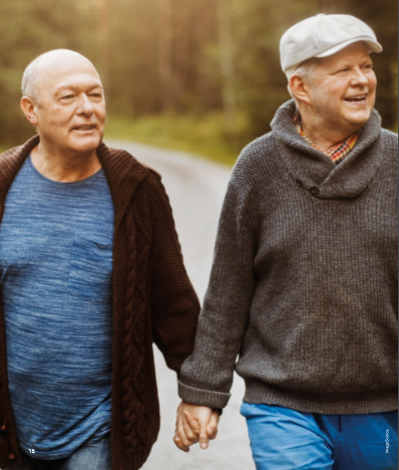 Access to Pastoral Care
Appropriate LGBT-inclusive pastoral care is not always available; typically only a Christian chaplain is provided, who may not be accepting of same-sex relationships

Today most chaplaincy team members are compassionate and understanding about LGBT issues, but if the patient thinks that they will be treated with hostility by pastoral carers, this can deter them from reaching out

A lack of staff training on working with LGBT colleagues, patients and loved ones makes this a very real fear.
What can we do?
Raises awareness: Provide diversity training and share examples of good practice

Be inclusive: Reflect LGBT issues in our care, research, teaching, and policies

Stand up: Commit to LGBT representation and visibility in our workplaces

Don’t assume: How well do you know your patients? Avoid assumptions and use open, inclusive language

People-centred care: Ask patients how you can help - “What matters to you?”